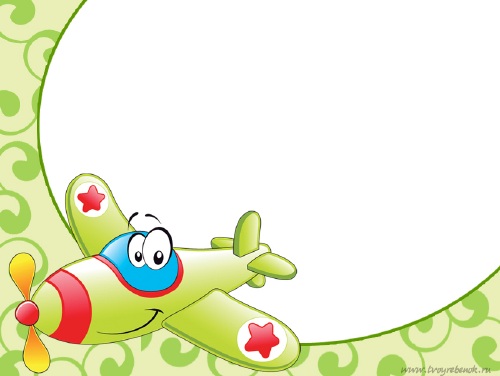 Методы дистанционных исследований
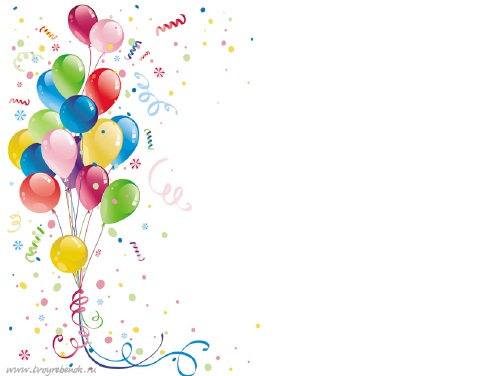 Основные понятия дистанционных методов исследования
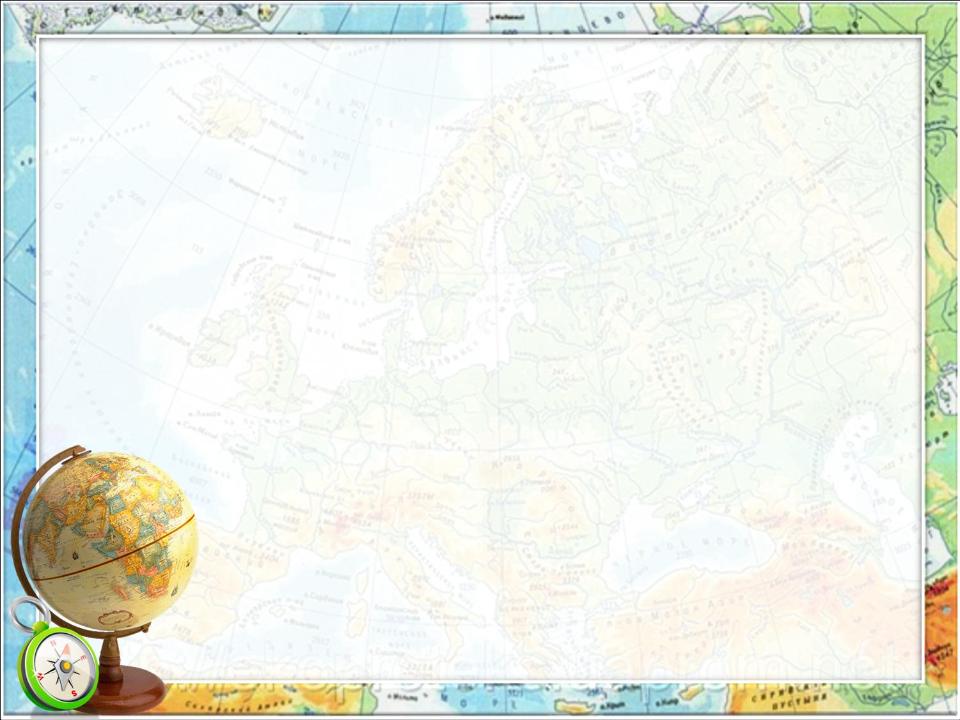 Под аэрокосмическими методами принято понимать совокуп­ность методов исследований атмосферы, земной поверхности, океанов, верхнего слоя земной коры с воздушных и космических носителей путем дистанционной регистрации и последующего анализа идущего от Земли электромагнитного излучения
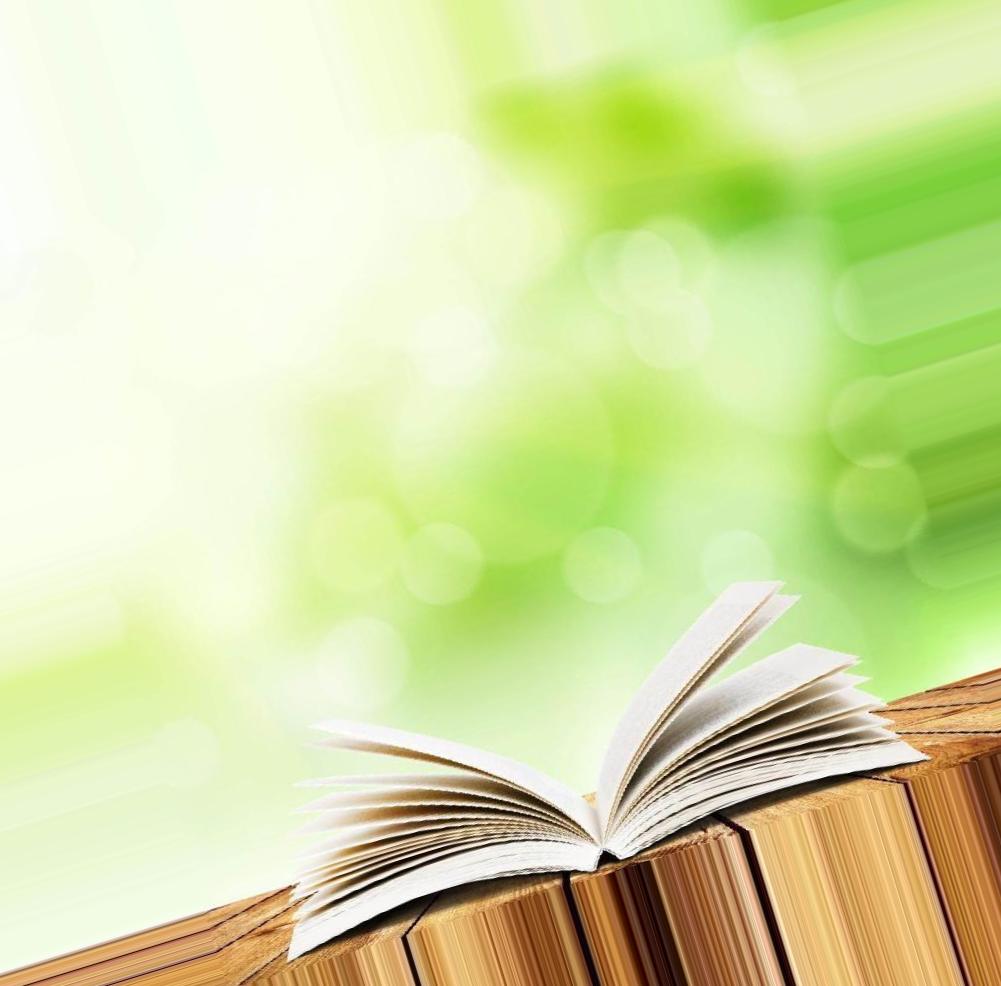 Под дистанционными съемками
понимается совокупность работ по неконтактному исследованию Земли, планет, спутников, их поверхности и недр, отдаленных объектов и явлений путем регистрации и анализа их собственного или отраженного электромагнитного излучения
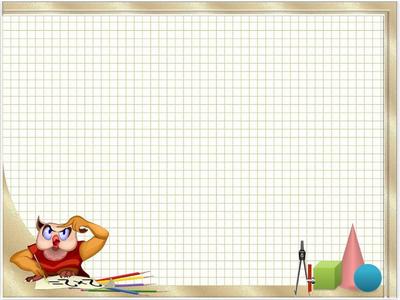 Дистанционная съемка называется аэросъемкой, когда она выполняется из атмосферы, 

и космической, когда съемка выполняется из космоса. 

Дистанционные съемки в топографических целях включают в себя получение исходных материалов, обработку этих материалов 
и составление карт.
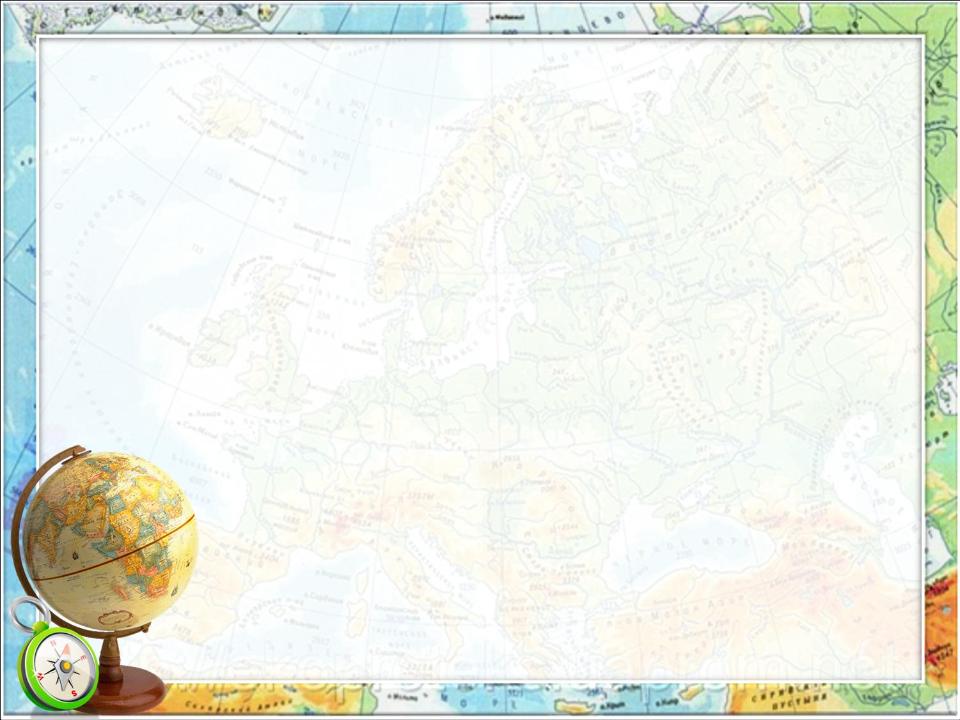 Аэро­космические методы обеспечивают определение точного геогра­фического положения изучаемых объектов или явлений и получе­ние их качественных и количественных биогеофизических харак­теристик
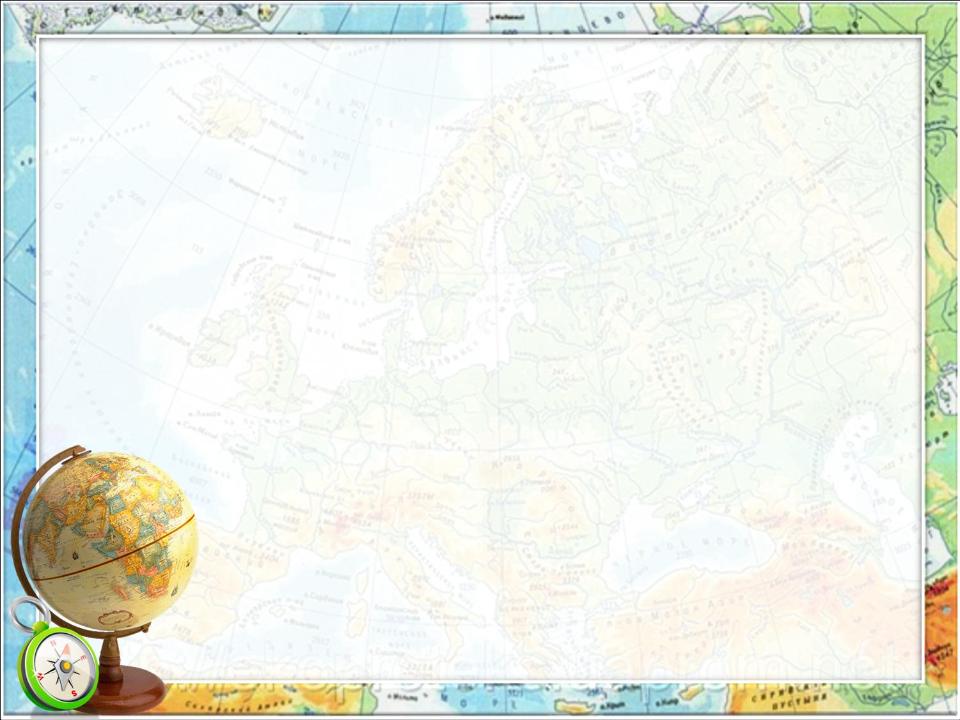 Использование аэрокосмиче­ских снимков не только упрощает изучение труднодоступных тер­риторий, но и обеспечивает  дистанционной геопространственной информацией, которую другими способами полу­чить не удается
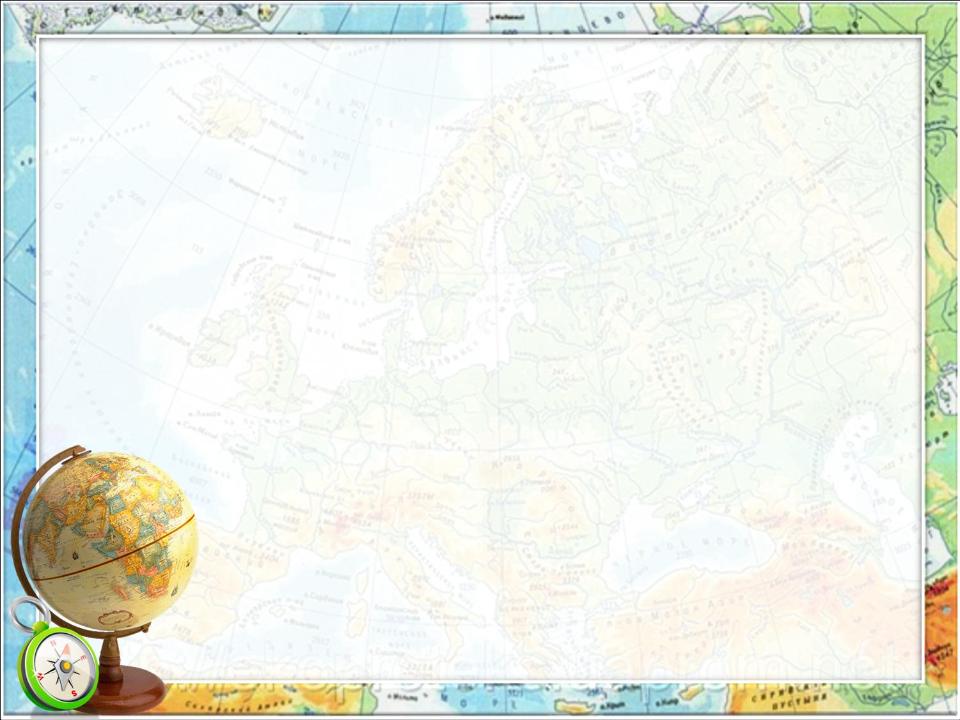 Аэрокосмическое зондирование как научная дисциплина -
это междисцип­линарное направление постепенно становится самостоятельной научной дисциплиной. 

В современном содержании дисциплины выделяются два взаимосвязанных раздела: 

— естественно-научный (аэрокосмические исследования), акцентирующий внимание на объекте исследования, его познании, 

- инженерно-технический (аэрокосмические методы), который охватывает технические сред­ства и технологию исследований
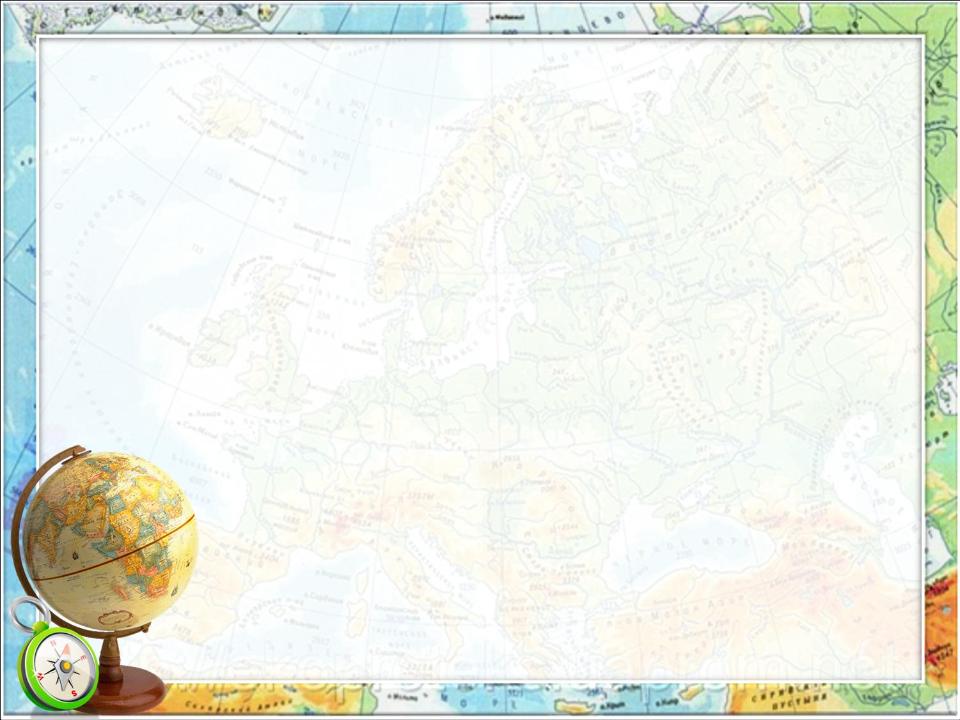 Дис­танционные методы – 
это любое изучение объекта, осу­ществляемое 
на расстоянии, 
без непосредственного с ним 
кон­такта
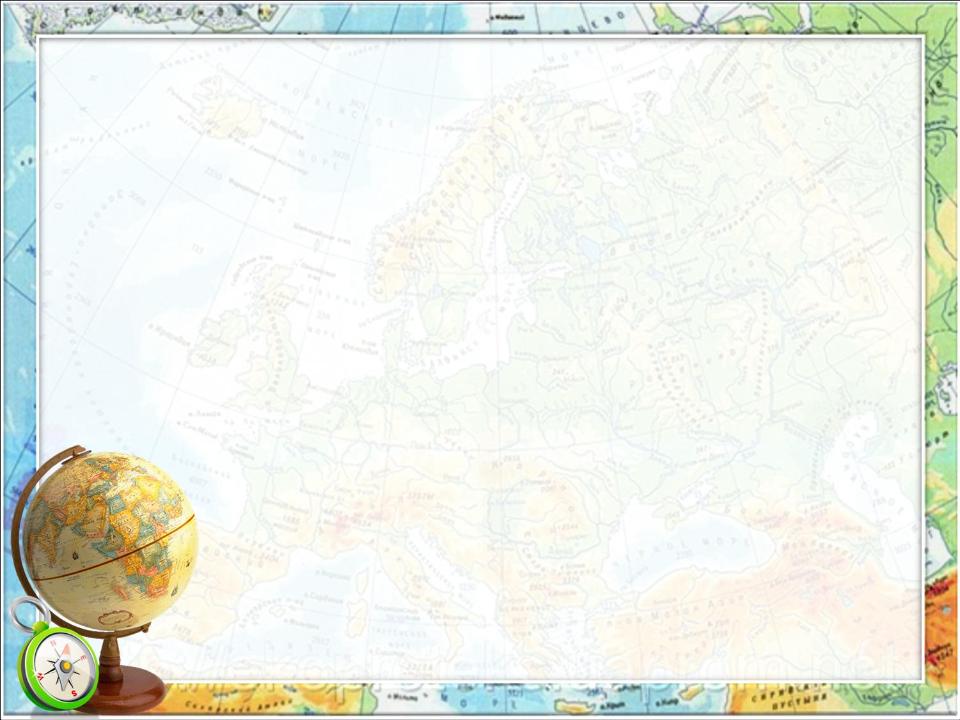 При аэрокосмических методах исследования информация об 
уда­ленном объекте (местности) передается с помощью электромаг­нитного излучения, которое характеризуется такими параметра­ми, как
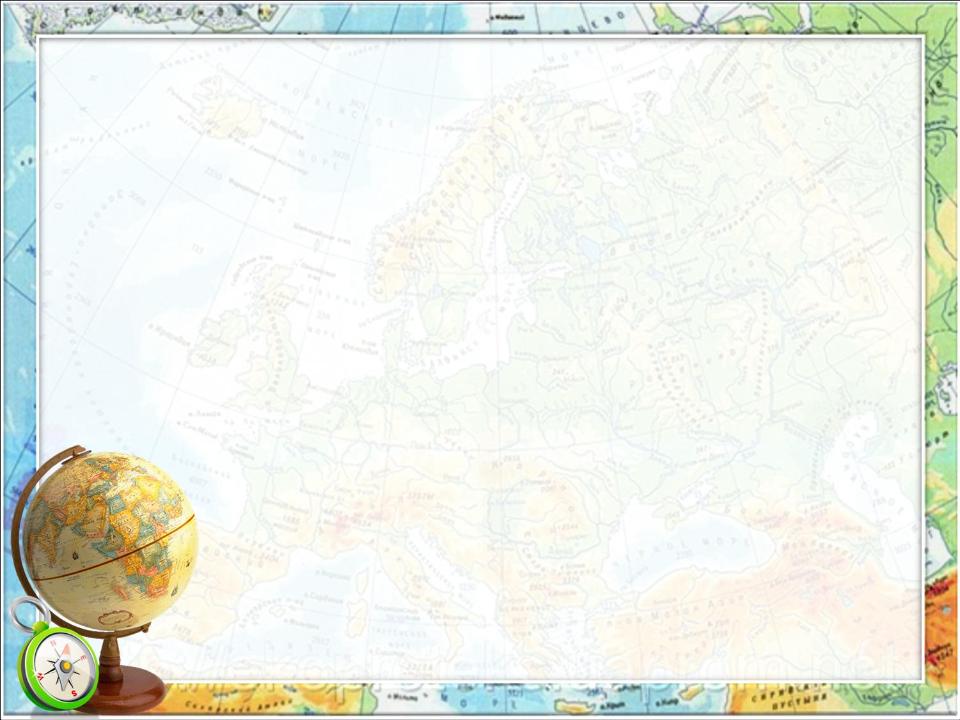 интенсивность, 
спектральный состав, 
поляризация 
на­правление распространения
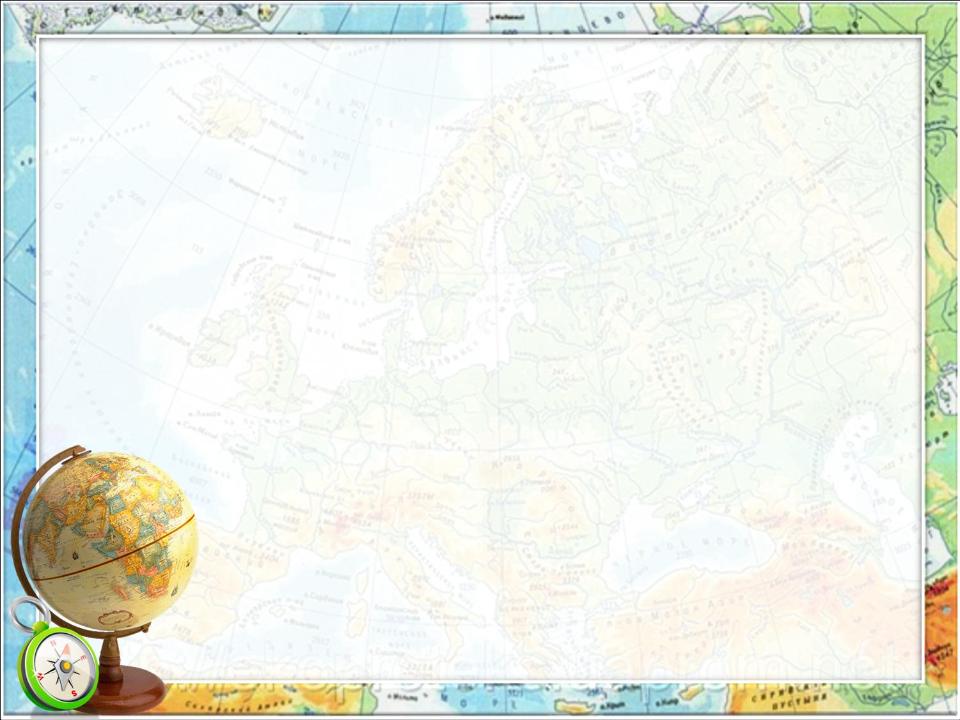 Сущность аэрокосмических методов 
– косвенное изучение объекта исследования с помощью 
зарегистрированных физических пара­метров излучения, функционально зависящих от биогеофизических характеристик объекта , его свойств, состояния и пространственного по­ложения
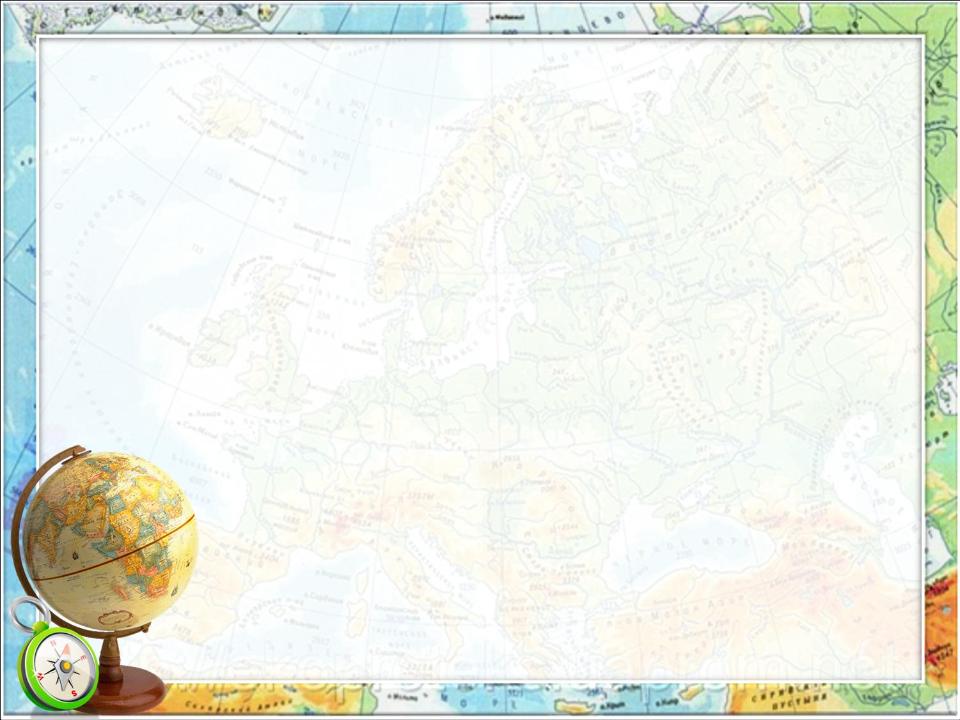 В зависимости от устройства используемой аппаратуры регист­рируется излучение в отдельных точках земной поверхности, вдоль трассы или на определенной площади
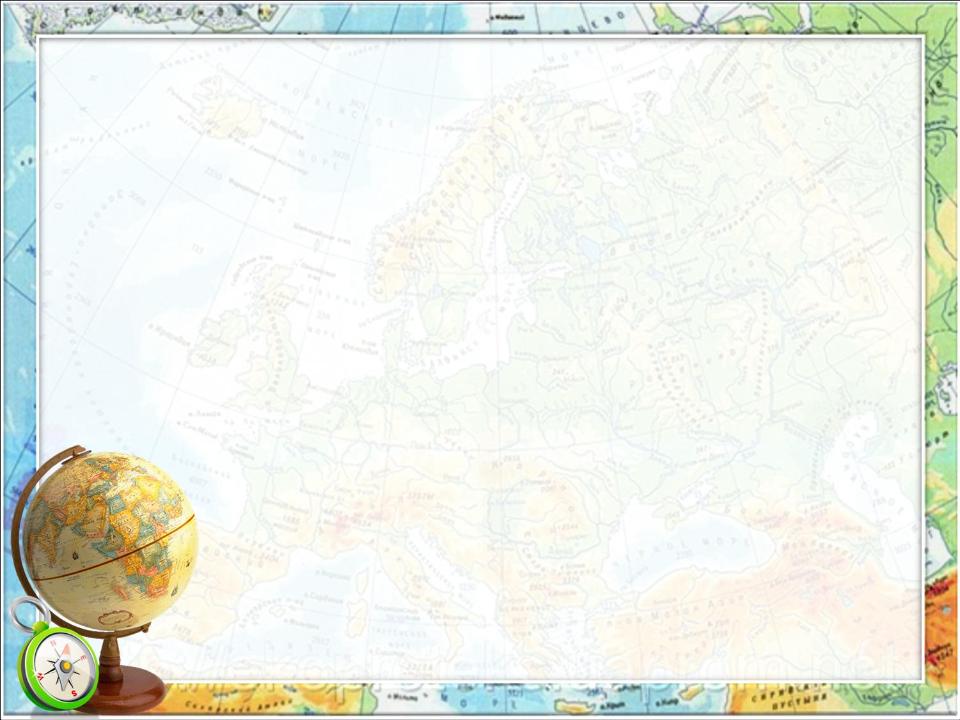 Во всех случаях фиксирует­ся излучение от элементарных площадок объекта, конечные 
раз­меры которых 
зави­сят от расстояния до них и совершенства регистрирующей аппа­ратуры.
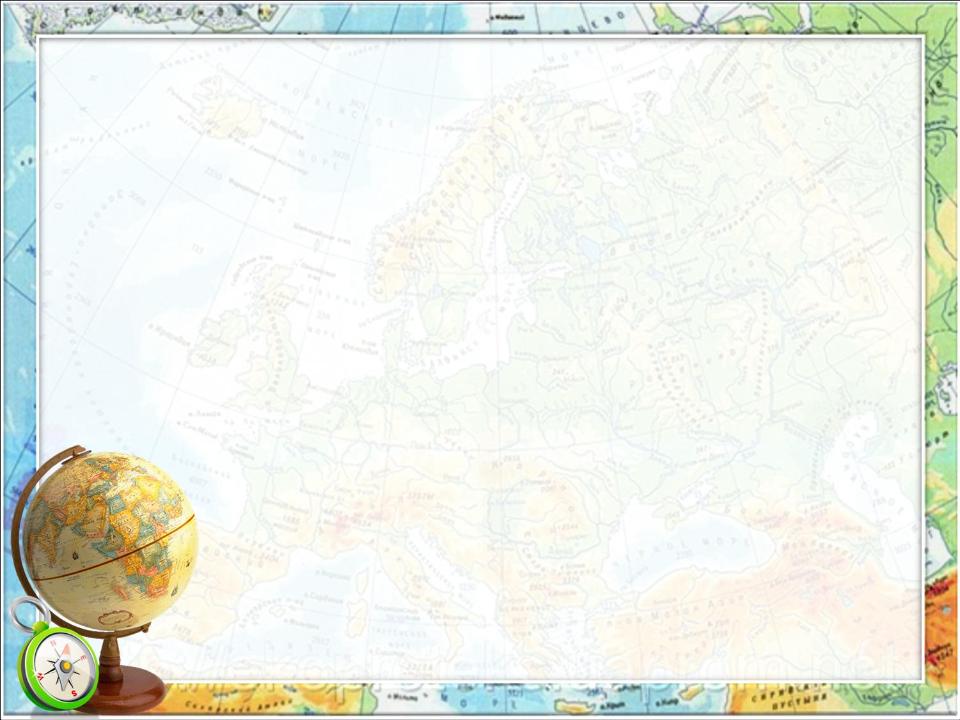 Особенность аэрокосмических методов состоит в том, что между изучаемой местностью и регистрирующей аппаратурой всегда на­ходится слой в общем непрозрачной атмосферы, поэтому вести исследования можно только в отдельных зонах спектра электро­магнитных волн, получивших название окна прозрачности. 
Серь­езной помехой является также облачность.
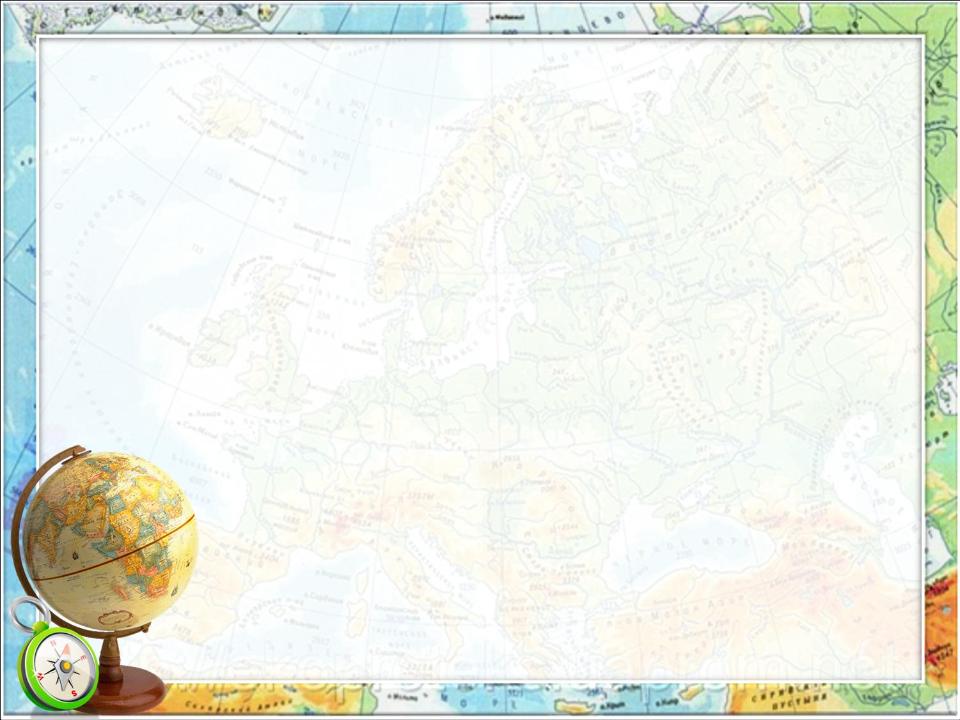 Ведущее место в аэрокосмических методах занимает изучение объекта по снимкам.
 Главная задача аэрометодов заключается в 
це­ленаправленном получении и обработке снимков.
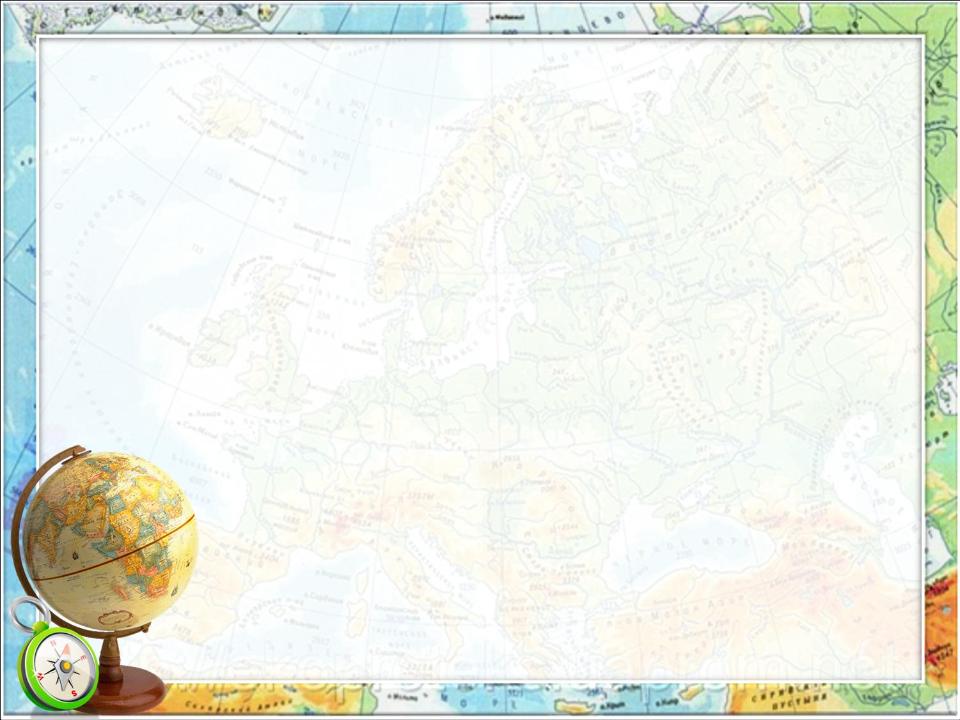 Аэрокосмиче­ские съемки выполняются с помощью специальной съемочной аппаратуры, чаще всего: 

фотографических камер, 

сканеров 

ра­диолокаторов, 
которые иногда объединяют общим названием сен­соры (от англ. sensor — чувствительный элемент)
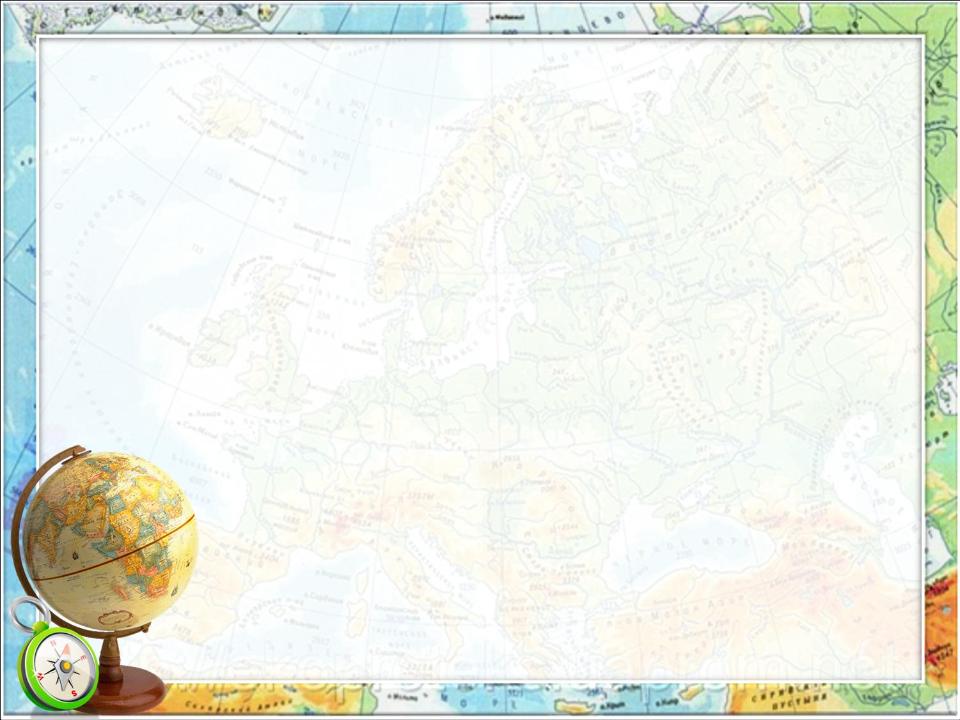 Съемочная аппа­ратура, позволяющая одновременно получать снимки в несколь­ких спектральных зонах, называется многозональной,
 а в десятках и сотнях очень узких спектральных зон — гиперспектральной
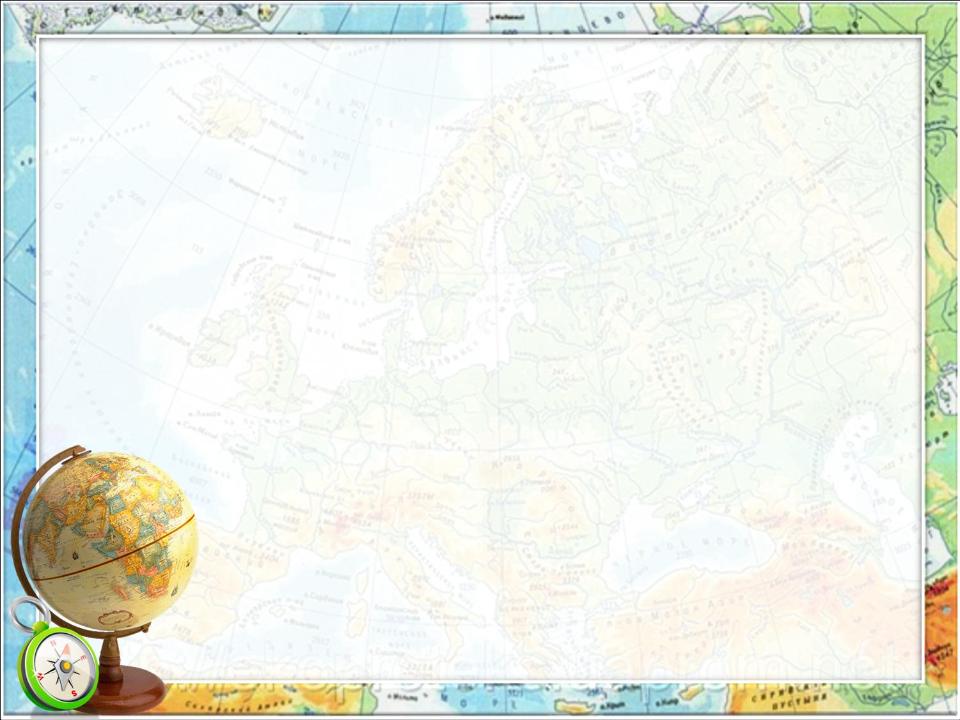 Принцип множественности, или комплексности, аэрокосмиче­ских исследований предусматривает использование не одного сним­ка, а их серий, различающихся по 
масштабу, 
обзорности 
разре­шению, 
ракурсу и времени съемки, 
спектральному диапазону  
поляризации регистрируемого излучения
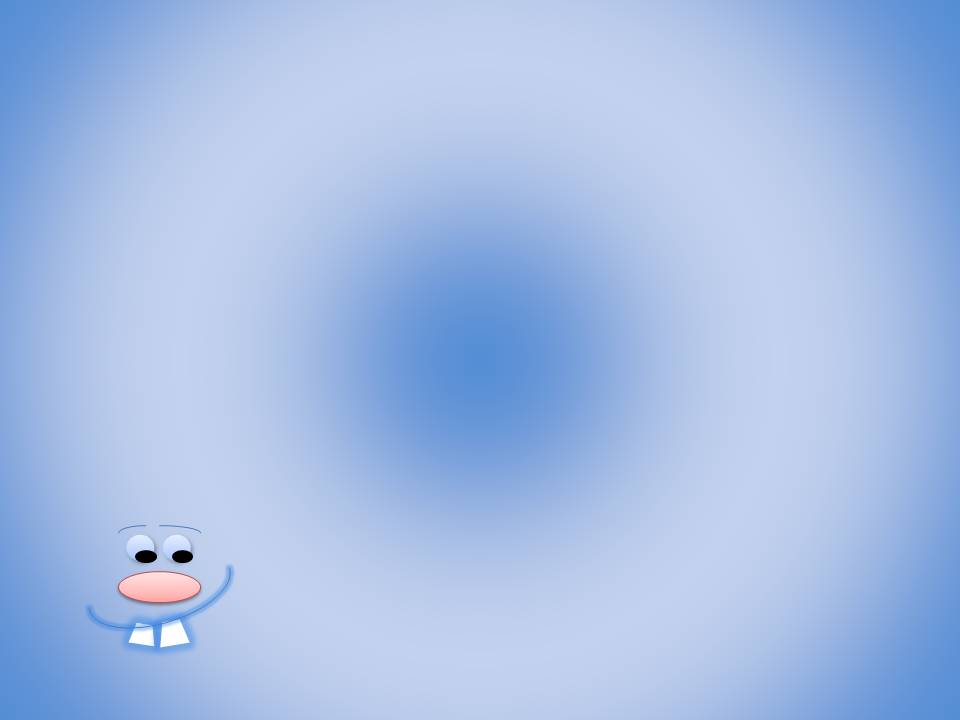 Аэрокосмическое зондирование базируется на двух группах снимков: получаемых с самолетов — воздушных (аэроснимков) и со спутников — космических (орбитальных).
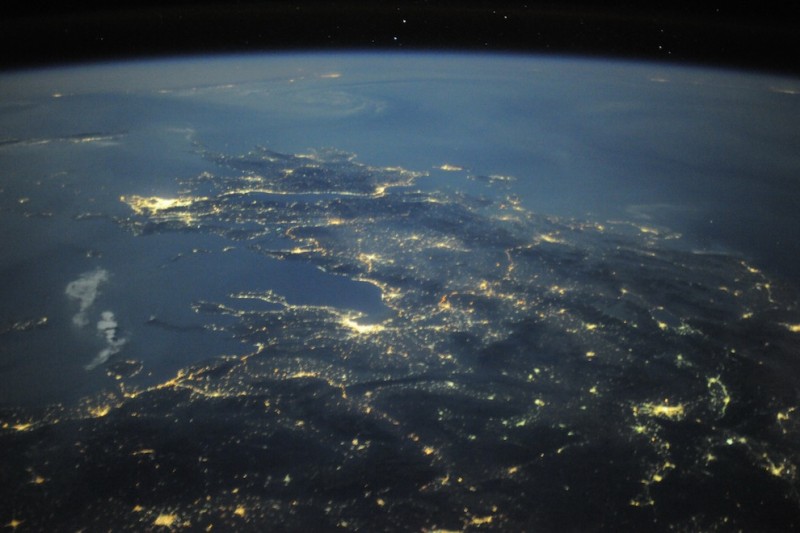 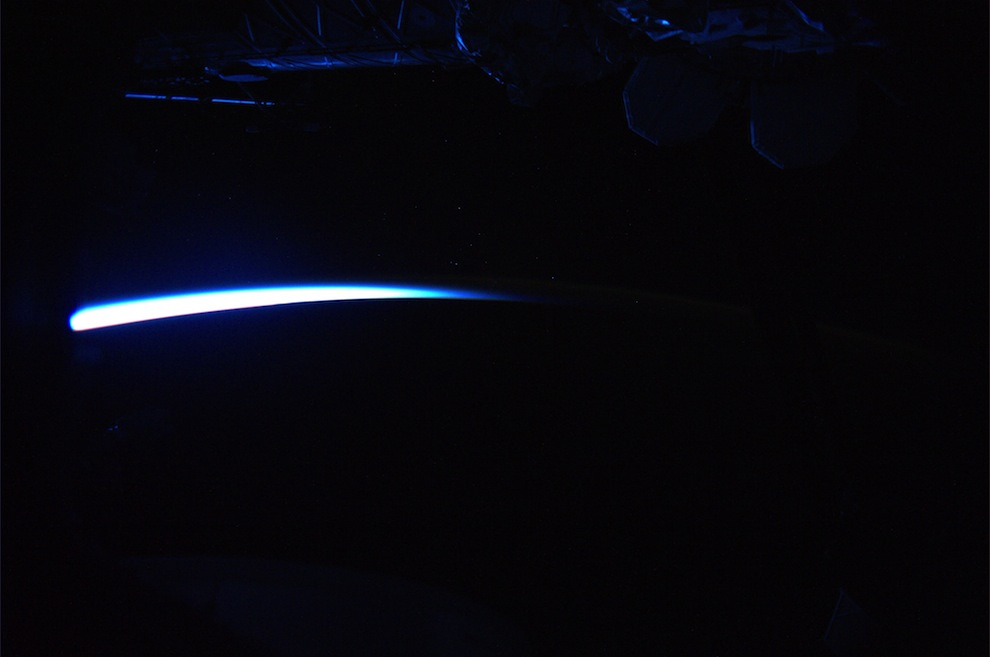 Космическая станция в голубом земном сиянии, которое появляется, когда восходящее солнце пронизывает тонкую атмосферу нашей планеты, и станция заливается голубым светом
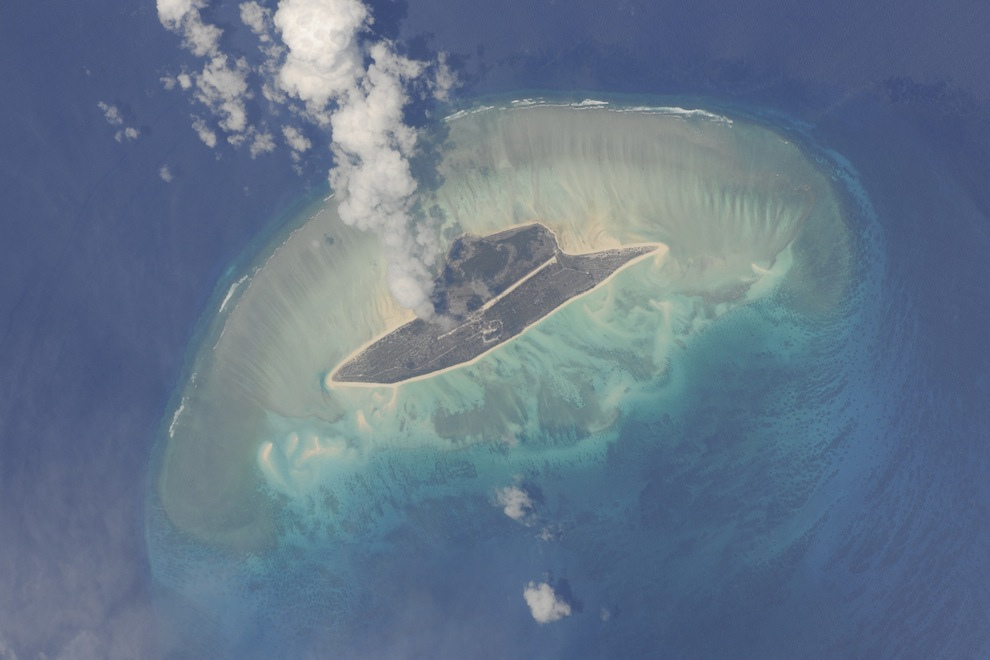 Остров Хуан де Нова в Мозамбикском проливе между Мадагаскаром и Африкой. Удивительная цветовая гамма этих мест может соперничать с видами Карибского моря.
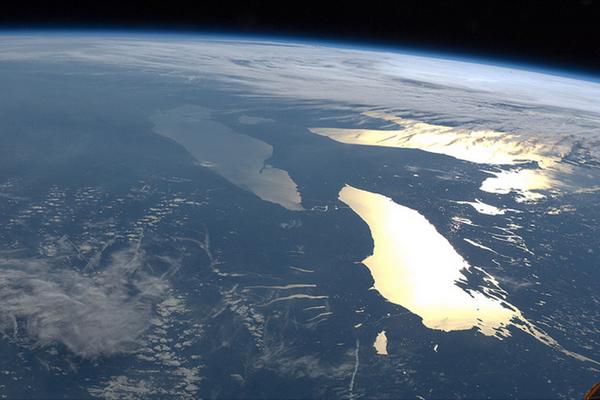 Великие озера
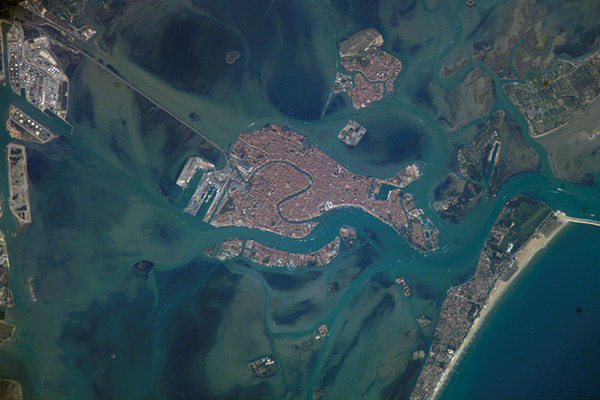 Венеция
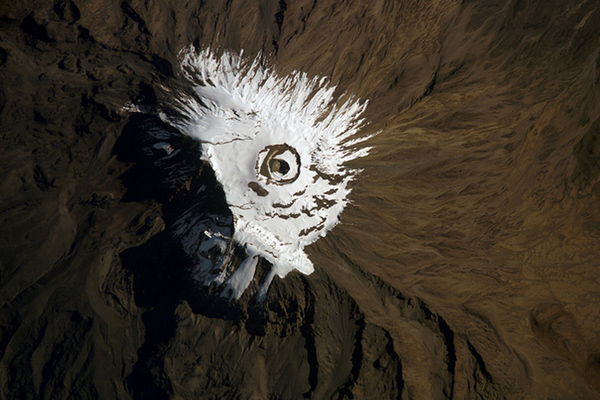 Килиманджаро
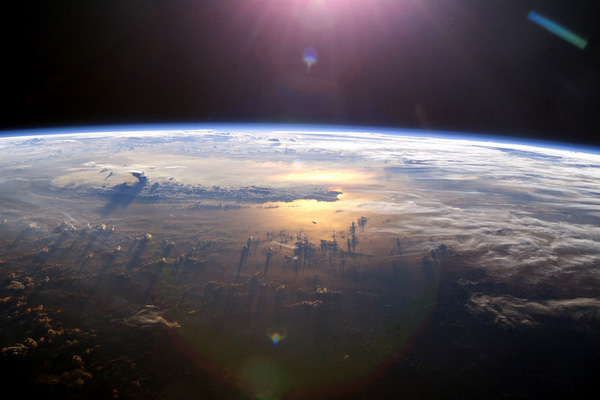 Тихий океан из космоса